Famous people from
POLAND
Jan Paweł II (Karol Wojtyła)
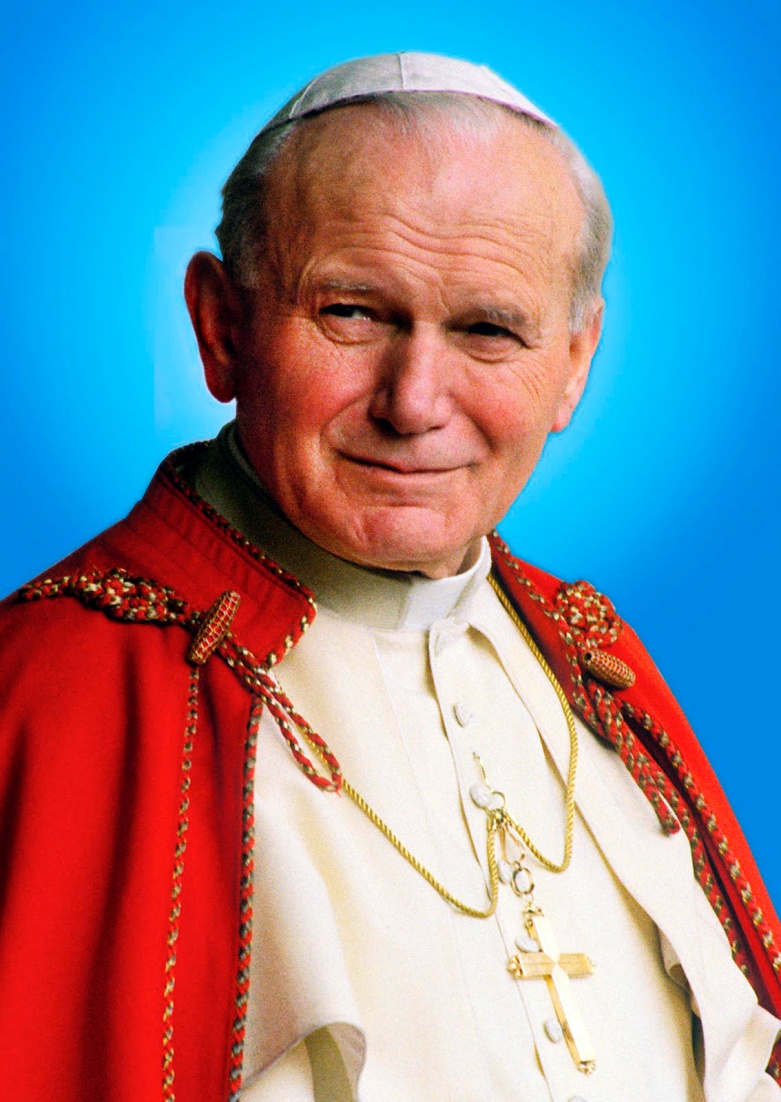 born in 1920, died in 2005

the Pope of Catholic Church
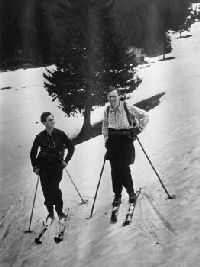 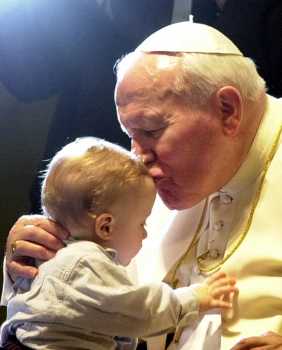 Maria Skłodowska - Curie
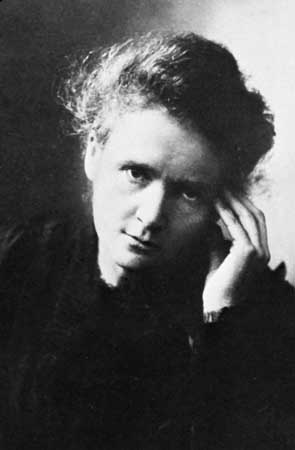 1867 – 1934

lived in Paris with her husband

discovered two chemical elements

won a Nobel Prize twice
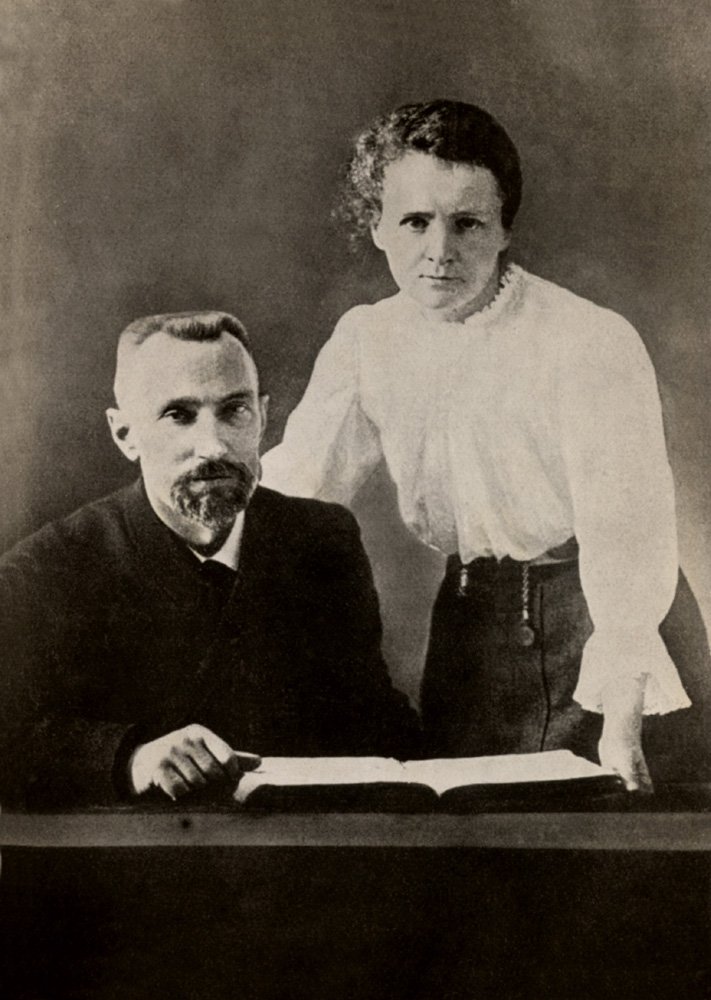 Mikołaj Kopernik
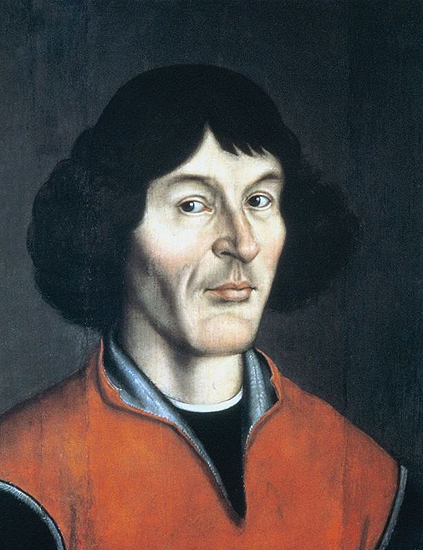 born in 1473 in Toruń

heliocentric theory
Fryderyk Chopin
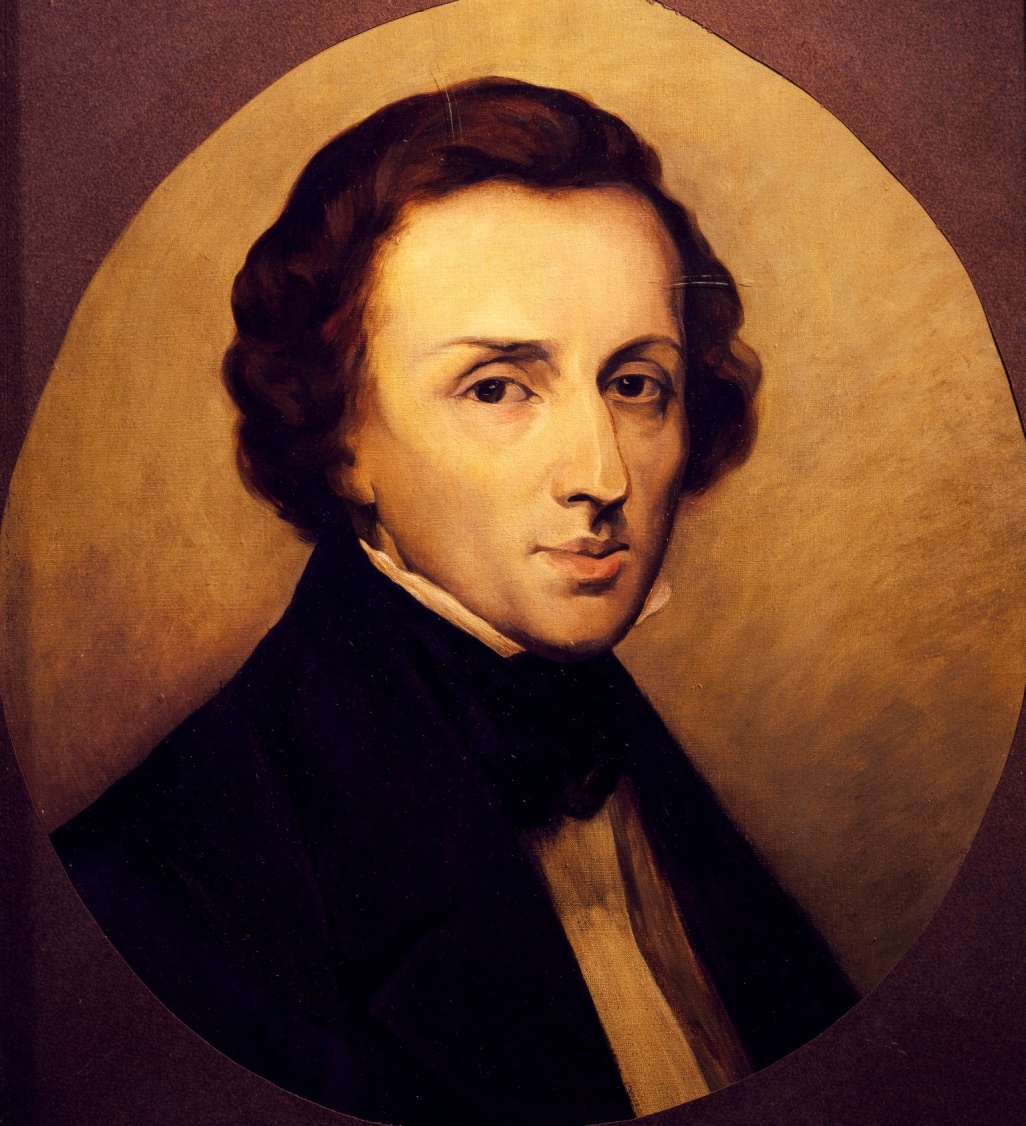 1810 (Żelazowa Wola) – 1849 (Paris)

great composer and pianist
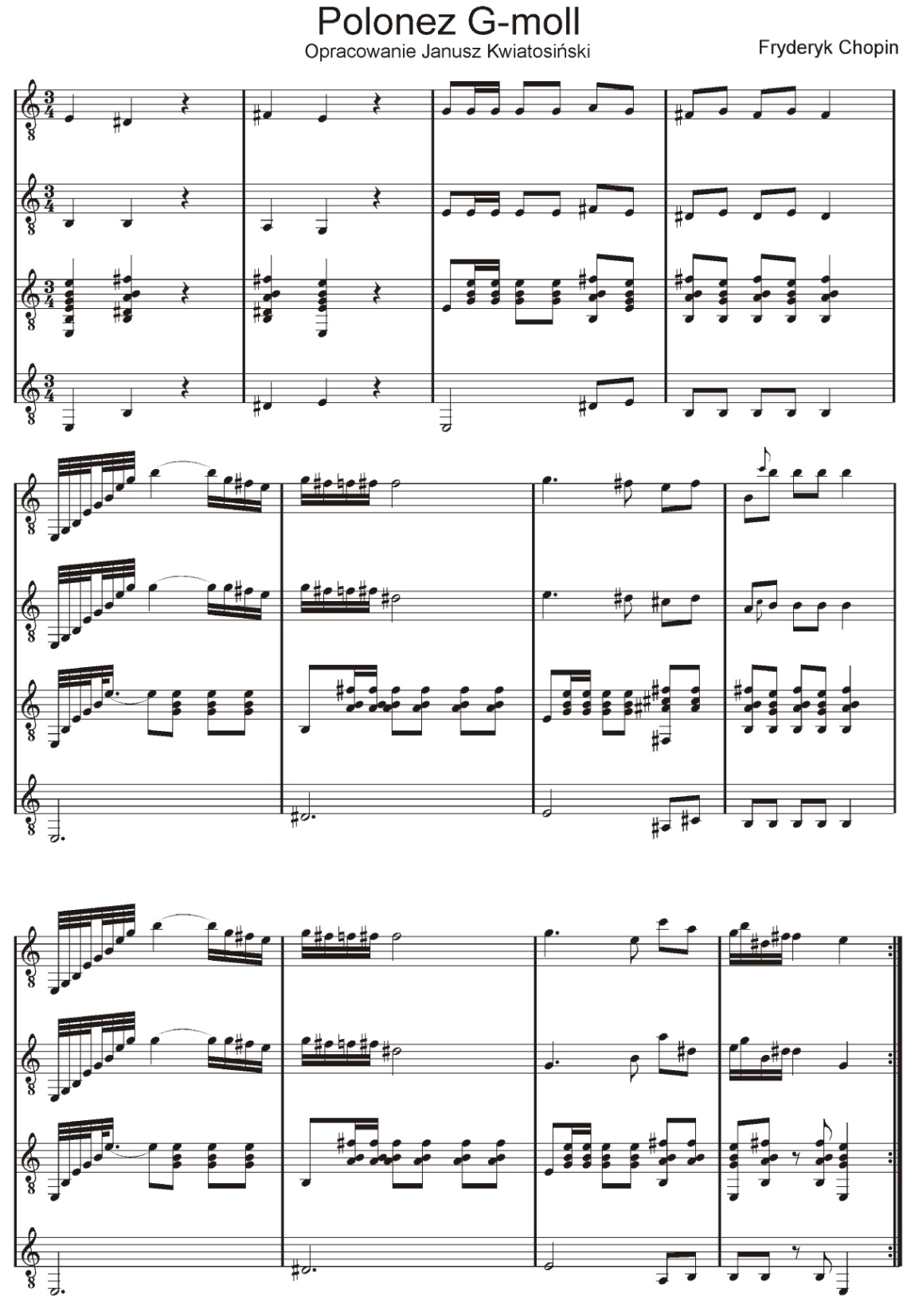